Relaxation
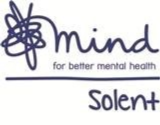 What is Relaxation
The state of being free from tension and anxiety.
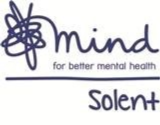 For many of us, relaxation means zoning out in front of the TV at the end of a stressful day. But this does little to reduce the damaging effects of stress. To effectively combat stress, we need to activate the body’s natural relaxation response. You can do this by practicing relaxation techniques such as deep breathing, meditation, rhythmic exercise, and yoga. Fitting these activities into your life can help reduce everyday stress, boost your energy and mood, and improve your mental and physical health
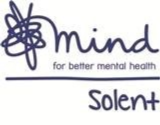 No one can avoid all stress, but you can counteract its detrimental effects by learning how to produce the relaxation response, a state of deep rest that is the polar opposite of the stress response. The relaxation response puts the brakes on stress and brings your body and mind back into a state of equilibrium.
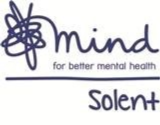 When the relaxation response is activated, your:
heart rate slows down
breathing becomes slower and deeper
blood pressure drops or stabilises
muscles relax
blood flow to the brain increases
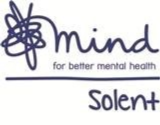 In addition to its calming physical effects, the relaxation response also increases energy and focus, combats illness, relieves aches and pains, heightens problem-solving abilities, and boosts motivation and productivity. Best of all, anyone can reap these benefits with regular practice. And while you may choose to pay for a professional massage or acupuncture session, for example, most relaxation techniques can be done on your own or with the aid of free audio downloads or inexpensive smartphone apps.
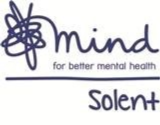 Why Relaxation
Helps reduce stress at school
Grounds you
Lets you gather your thoughts in certain situations
Helps relieve pain
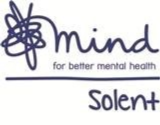 Deep Breathing
Sit comfortably with your back straight. Put one hand on your chest and the other on your stomach.
Breathe in through your nose. The hand on your stomach should rise. The hand on your chest should move very little.
Exhale through your mouth, pushing out as much air as you can while contracting your abdominal muscles. The hand on your stomach should move in as you exhale, but your other hand should move very little.
Continue to breathe in through your nose and out through your mouth. Try to inhale enough so that your lower abdomen rises and falls. Count slowly as you exhale.
If you find it difficult breathing from your abdomen while sitting up, try lying down. Put a small book on your stomach, and breathe so that the book rises as you inhale and falls as you exhale.
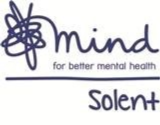 Body Scan
When/where can you do this
Why? 
Helps with sleep – Sleep management
Relax after a stressful day
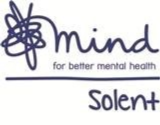 Body Scan Sequence:
Right foot, then left foot
Right calf, then left calf
Right thigh, then left thigh
Hips and buttocks
Stomach
Chest
Back
Right arm and hand, then left arm and hand
Neck and shoulders
Face
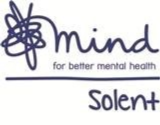 Feel it
Find something to touch. A coin, pencil case or a pen.
Take a big deep breath in and slowly breathe out. As you do this exercise breathe slowly.
Use this object and look closely at it.  The colour, shape, size of the object. Touch the object, feel it, the size, texture is it shiny, soft, cold, hot. Take a few minutes to study it.
By the end you should feel more relaxed and able to focus more and your mind hasn’t wondered on to other things.
Square breathing
Find any rectangle or square anywhere in the room.
Follow the lines of the object breathing in for 3 seconds, holding for 3 seconds, breathing out for 3 seconds and holding for 3 seconds
Practise.  No one needs to know.  You can do this sat at your desk just taking a few minutes to clear your head before you carry on.
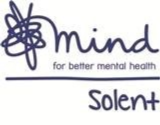 Visualisation
Visualisation, or guided imagery, is a variation on traditional meditation that involves imagining a scene in which you feel at peace, free to let go of all tension and anxiety. Choose whatever setting is most calming to you, whether its a tropical beach, a favourite childhood spot, or a quiet wooded glen.
You can practice visualisation on your own or with a therapist (or an app or audio download of a therapist) guiding you through the imagery. You can also choose to do your visualisation in silence or use listening aids, such as soothing music or a sound machine or a recording that matches your chosen setting: the sound of ocean waves if you’ve chosen a beach, for example.
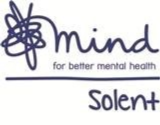 For example, if you are thinking about a dock on a quiet lake:
See the sun setting over the water
Hear the birds singing
Smell the pine trees
Feel the cool water on your bare feet
Taste the fresh, clean air
Enjoy the feeling of your worries drifting away as you slowly explore your restful place.
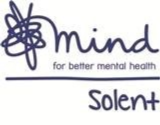 Learning the basics of these relaxation techniques isn’t difficult, but it takes regular practice to truly harness their stress-relieving power. Most stress experts recommend setting aside at least 10 to 20 minutes a day for your relaxation practice. If you’d like to maximize the benefits, aim for 30 minutes to an hour.
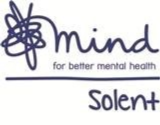 Online apps/Signposting
Mind
Head Space
Calm
Pacifica
My Mood Tracker
Young Minds
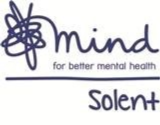